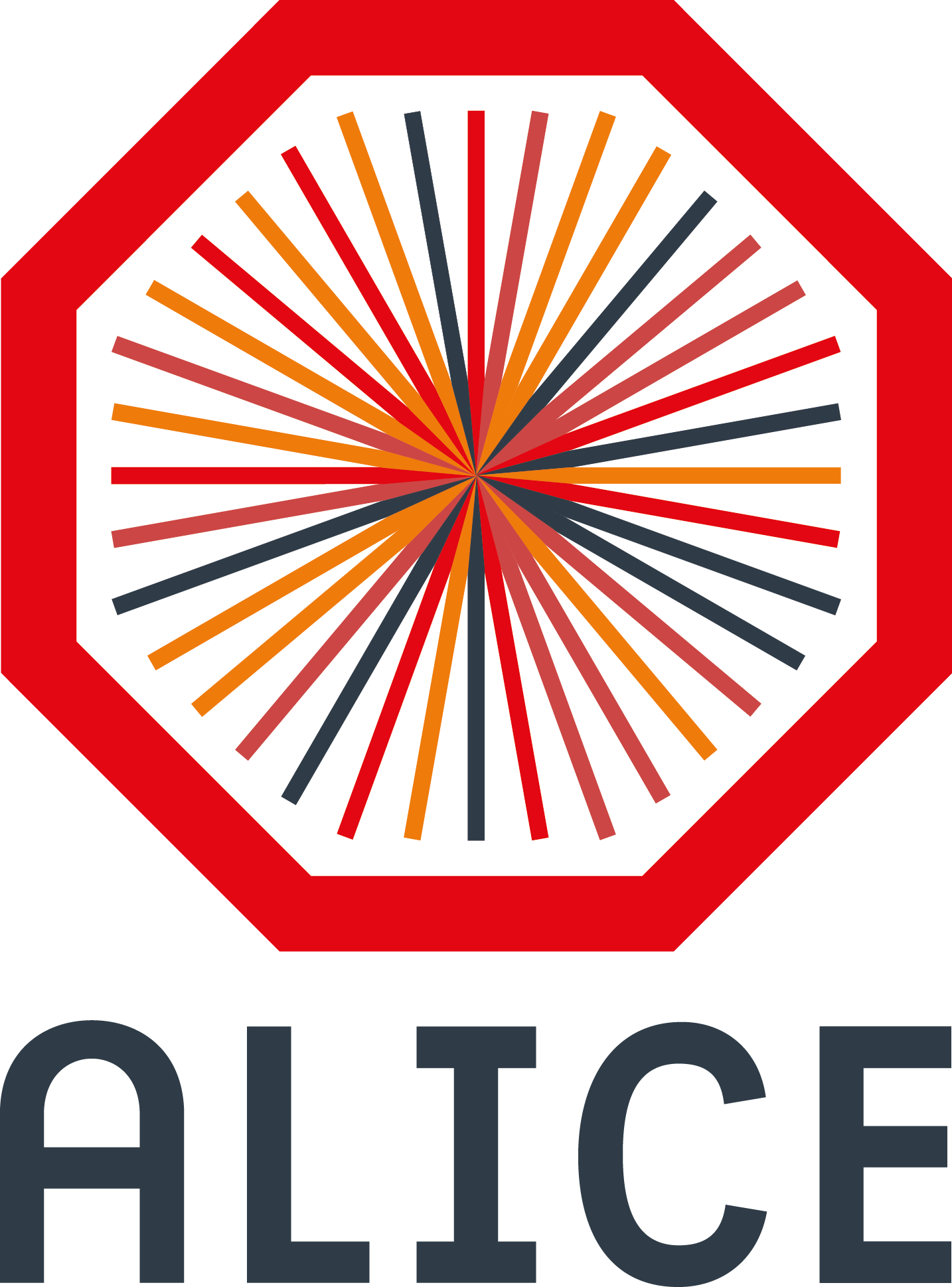 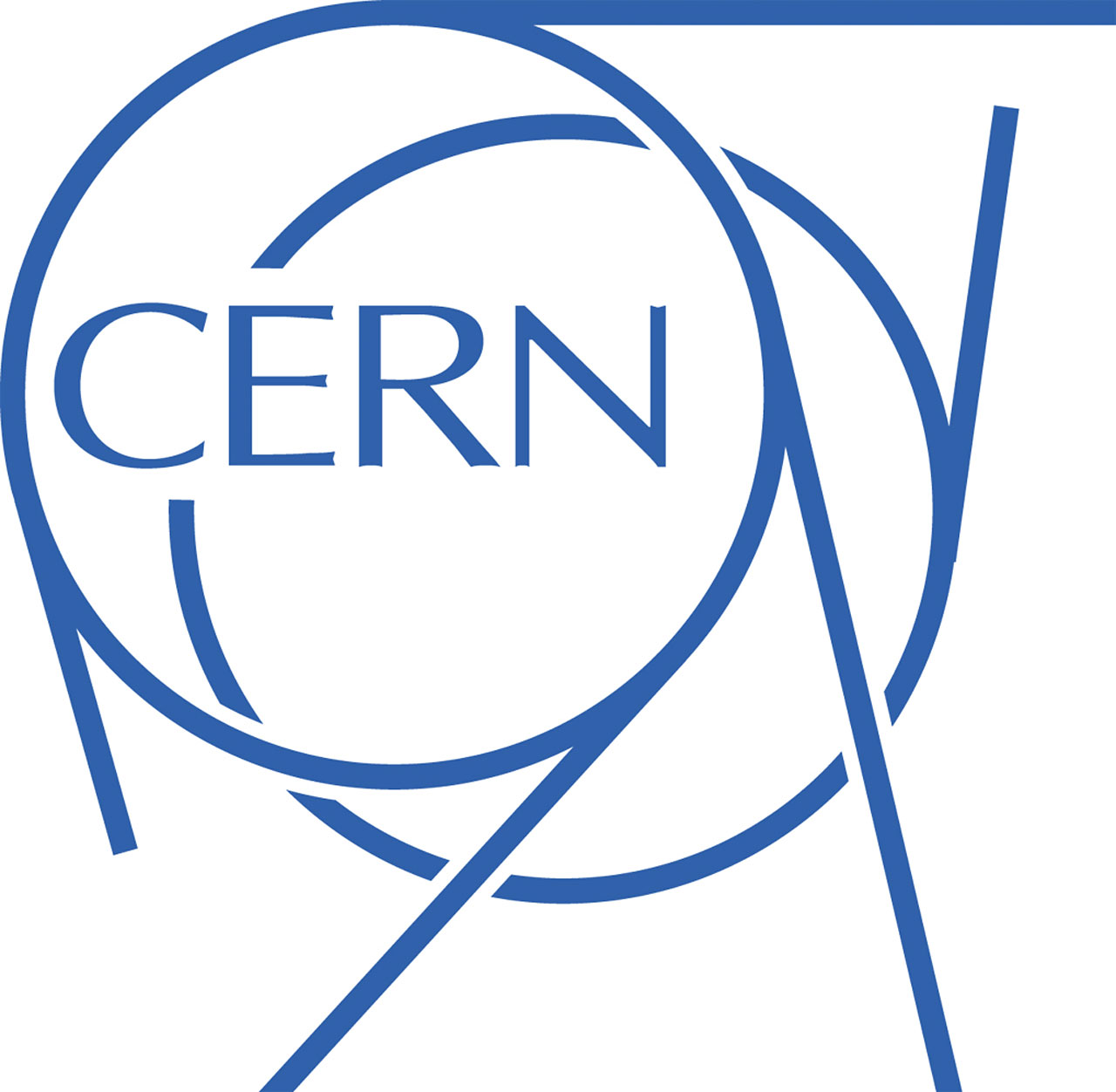 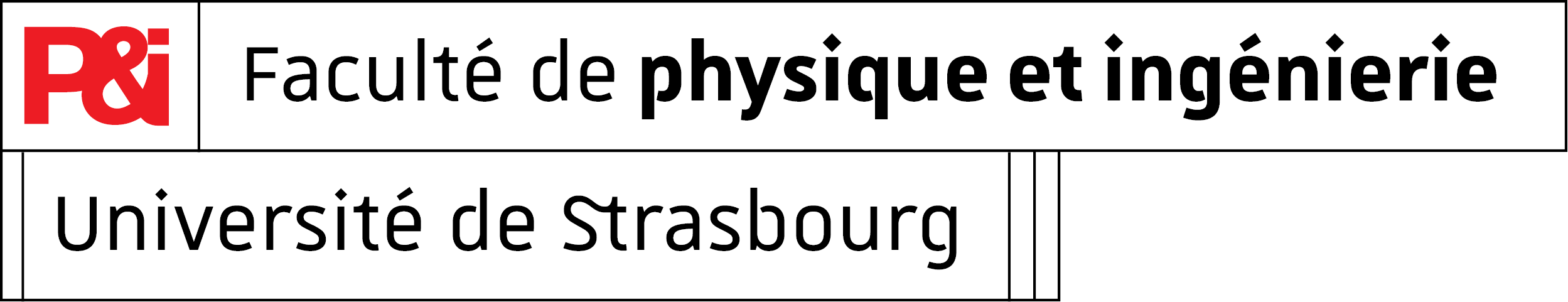 00
Characterization of detectors for the inner tracking system of the ALICE experiment on the LHC
Natalia Emriskova, M2 PSA
Master thesis supervised by Felix Reidt and Boris Hippolyte   |   June 13, 2017
outline
ALICE ITS upgrade
ALICE collaboration
Current detector and ITS
Upgrade motivations
ITS upgrade layout
ALPIDE pixel chip
 Test beam framework
Test beam setup
One telescope plane
Analysis software

3.   Analysis steps
Efficiency profile
Multiple scattering
Pixel response from data
Pixel response model
4.  Pixel matrix edge
5.  Dead double column
Conclusion & outlooks
ALICE ITS | Master thesis defense | June 13, 2017 | Natalia EMRISKOVA
2
1	ALICE ITS upgrade
1.1 	ALICE collaboration
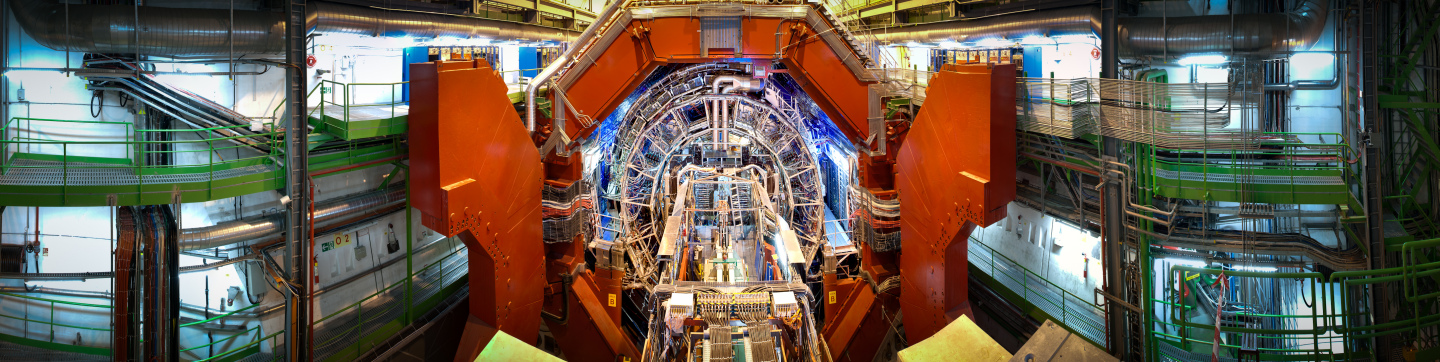 ALICE = A Large Ion Collider Experiment 
International collaboration
1800 members – 174 institutes – 42 countries
Studying Quantum Chromodynamics (QCD) and Quark-Gluon Plasma (QGP)
Experiment at the Large Hadron Collider (LHC) at CERN
ALICE ITS | Master thesis defense | June 13, 2017 | Natalia EMRISKOVA
3
[Speaker Notes: QGP = state of matter with extreme temperature and energy density]
1	ALICE ITS upgrade
1.2 	Current Inner Tracking System
Strip
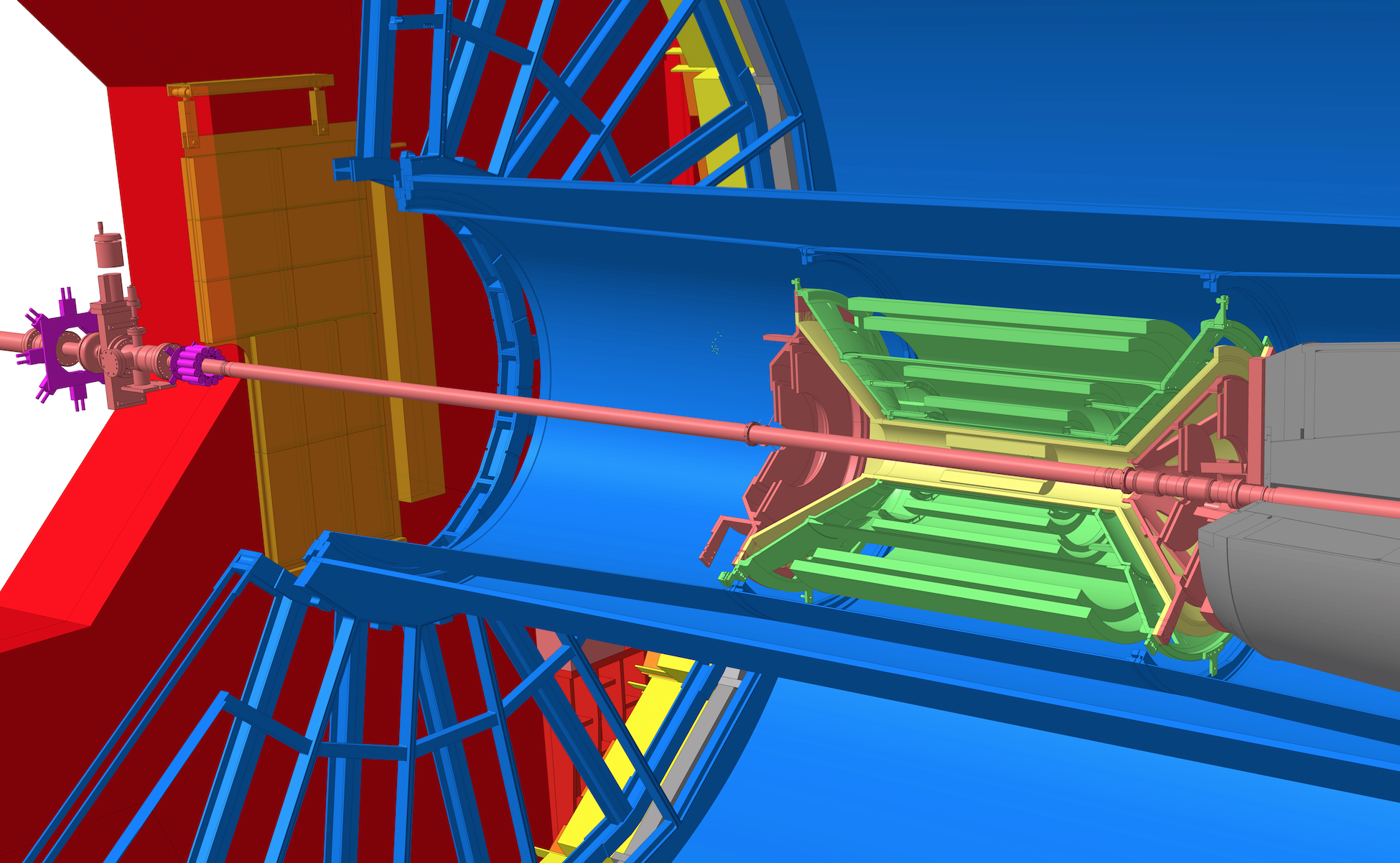 Drift
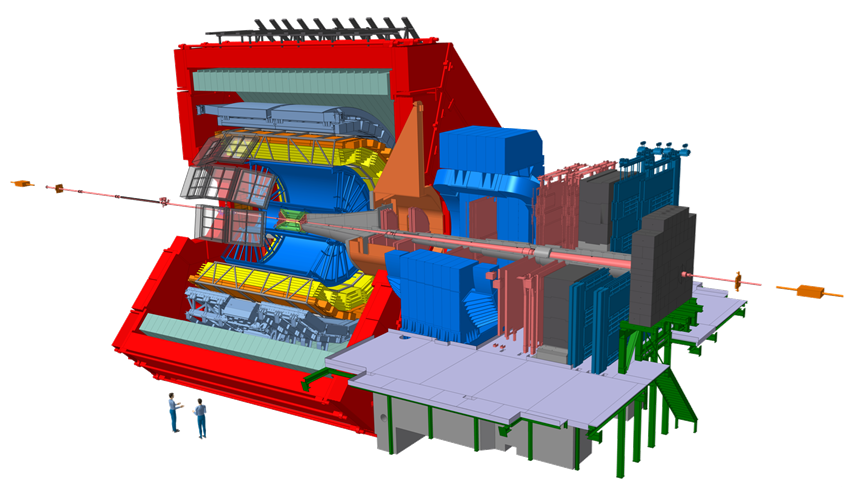 Pixel
Inner Tracking System (ITS)
ALICE ITS | Master thesis defense | June 13, 2017 | Natalia EMRISKOVA
4
1	ALICE ITS upgrade
1.3 	Upgrade motivations
ALICE physics program:
Thermalization and hadronization of charm and beauty in QGP
In-medium (QGP) parton energy loss
Quarkonia dissociation
ITS upgrade goals:
Highly efficient tracking with special emphasis on very low momenta.
Very precise reconstruction of secondary vertices from decaying charm and beauty hadrons.
ALICE ITS | Master thesis defense | June 13, 2017 | Natalia EMRISKOVA
5
1	ALICE ITS upgrade
1.4	ITS upgrade layout
Beam pipe diameter
	29.8 mm → 19.2 mm

First detection layer
	39 mm → 22 mm

Number of layers
6 → 7	

Silicon pixel sensors
resolution: 5 µm

Read out rate
	1kHz → 50 kHz (Pb-Pb)
		      200 kHz (p-p)

Low material budget
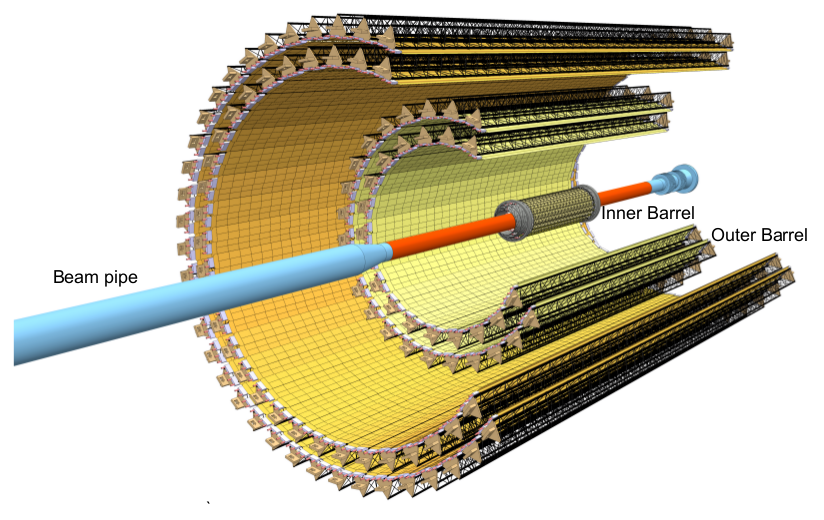 ALICE ITS | Master thesis defense | June 13, 2017 | Natalia EMRISKOVA
6
1	ALICE ITS upgrade
1.5 	ALPIDE pixel chip
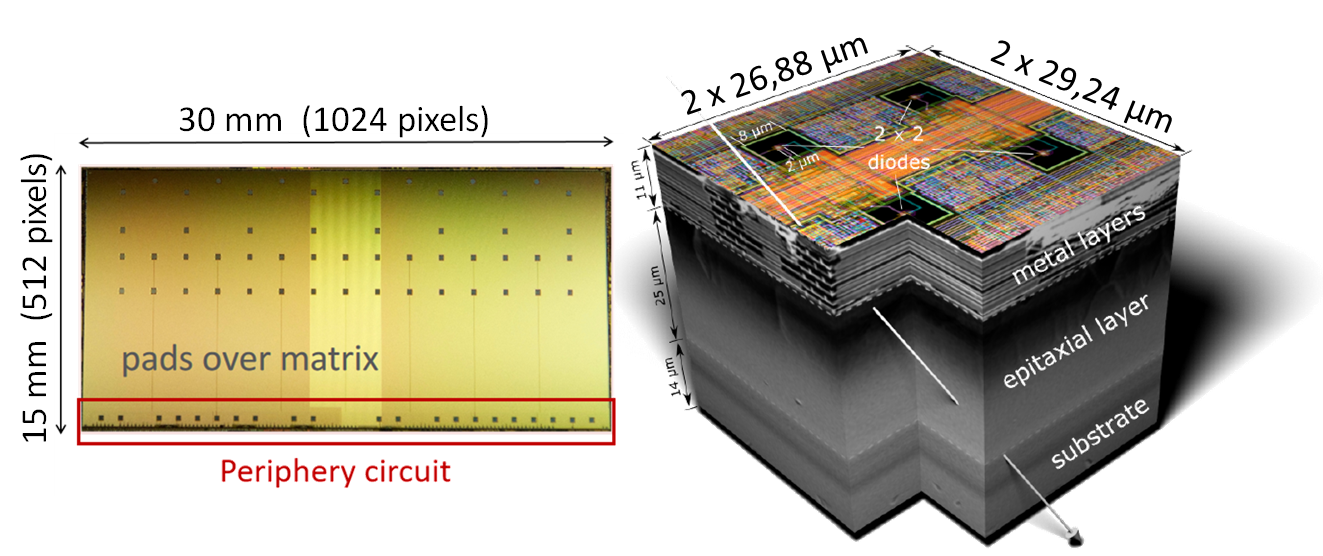 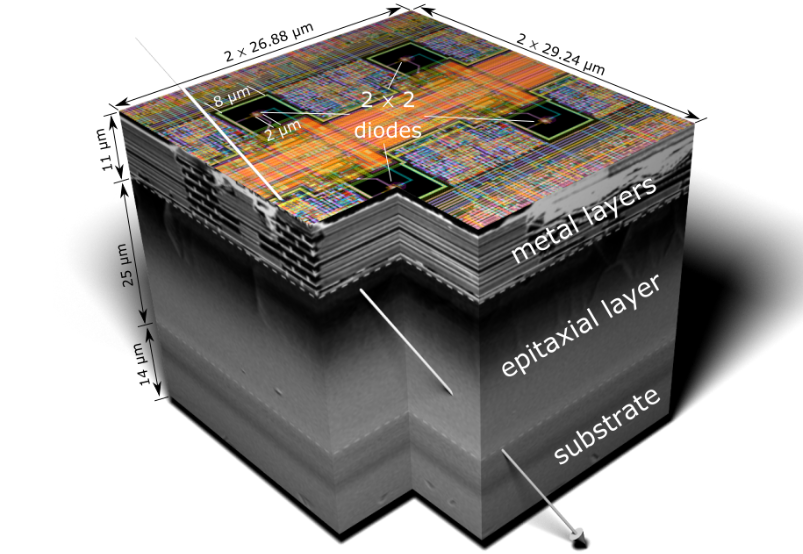 ALICE ITS | Master thesis defense | June 13, 2017 | Natalia EMRISKOVA
7
[Speaker Notes: Analog electronics in pixels, digital signal is propagated to the periphery which is a small inactive region at the bottom

The ALPIDE chip does in-pixel amplification and discrimination. Furthermore, in-pixel hit-buffers can store the hits. The chip is readout using in-matrix data-sparsification based on a priority encoder. Only the addresses of hit pixels arrive at the small periphery, which contains biasing and off chip communication.]
1	ALICE ITS upgrade
1.5 	ALPIDE pixel chip – detection principle
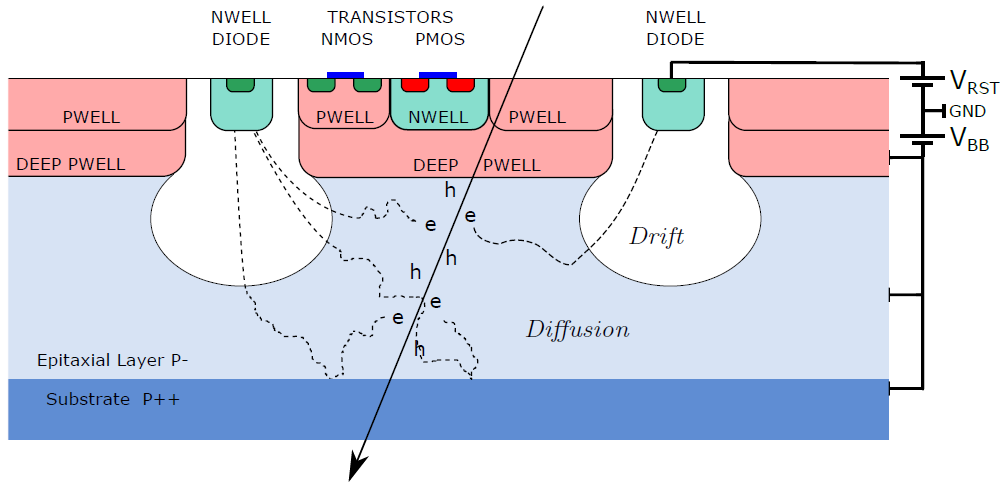 ALICE ITS | Master thesis defense | June 13, 2017 | Natalia EMRISKOVA
8
[Speaker Notes: Charge sharing]
1	ALICE ITS upgrade
1.5 	ALPIDE pixel chip – two important features
2.  Double columns
1.  Guard ring
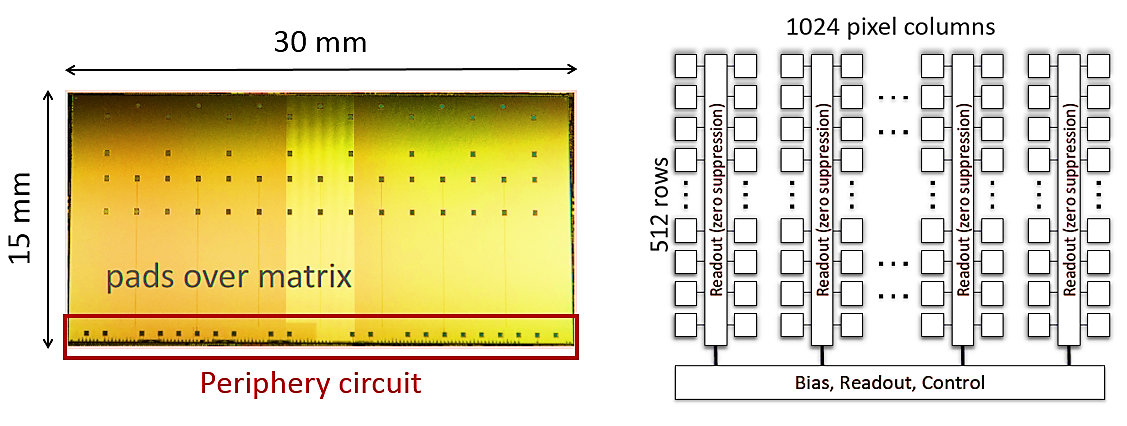 ALPIDE
Guard ring
Pixel Matrix
Periphery circuit
ALICE ITS | Master thesis defense | June 13, 2017 | Natalia EMRISKOVA
9
2	Test beam Framework
2.1 	Test beam telescope
Device Under Test
(DUT)
3
Side view:
Y
4
5
6
1
0
2
Pion beam
 of 6 GeV/c
Z
Top view:
X
Z
ALICE ITS | Master thesis defense | June 13, 2017 | Natalia EMRISKOVA
10
2	Test beam Framework
2.2 	One telescope plane
ALPIDE chip
Y
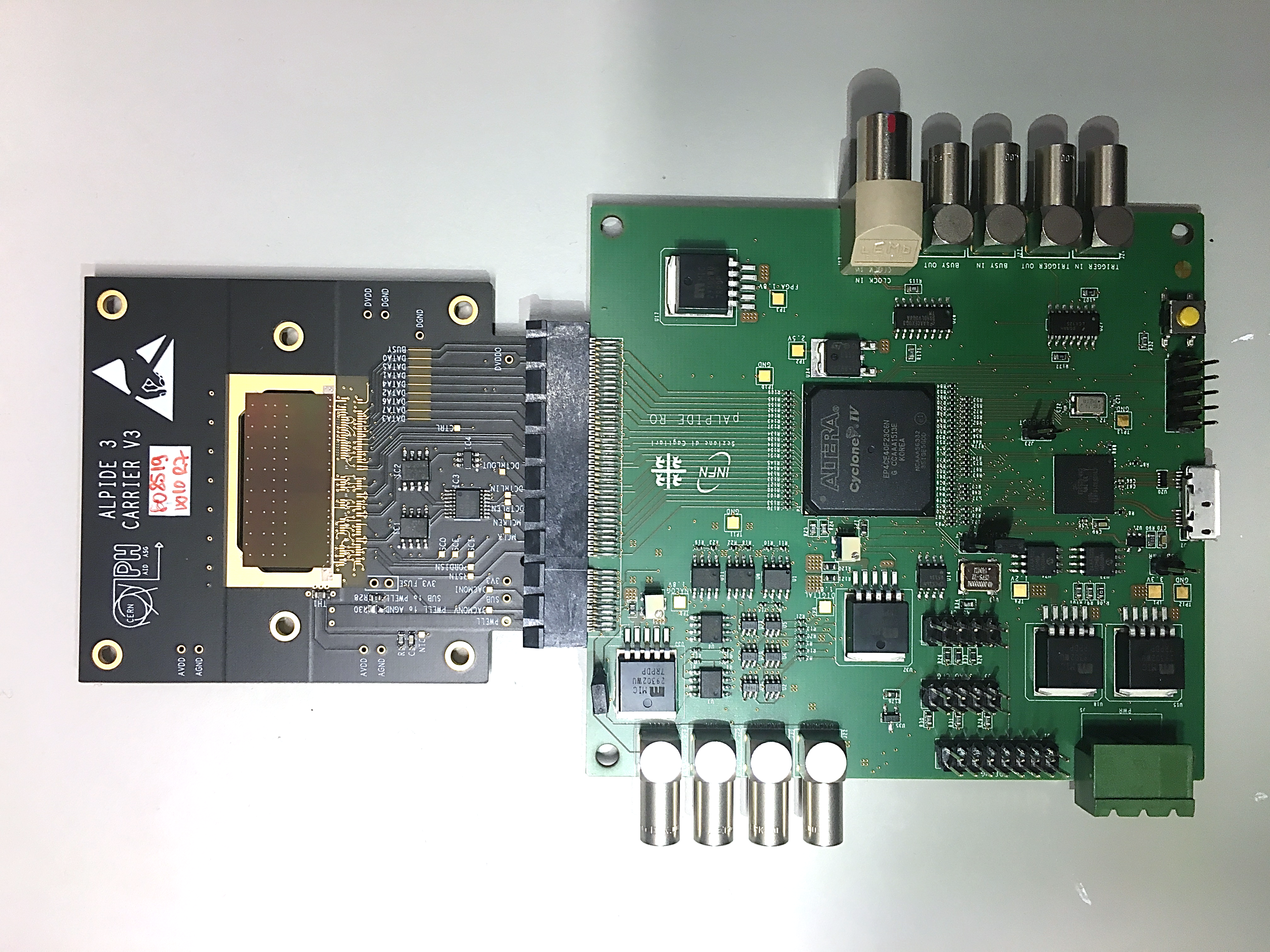 Periphery circuit
Active Matrix
X
0
ALICE ITS | Master thesis defense | June 13, 2017 | Natalia EMRISKOVA
11
2	Test beam Framework
2.3 	Analysis software
EUTelescope modifications
DUT ALPIDE chip
Y
Analysis Processor:
	Include the borders
100 μm
X
0
edge
column 1023
cut borders
ALICE ITS | Master thesis defense | June 13, 2017 | Natalia EMRISKOVA
12
2	Test beam Framework
2.3 	Analysis software
EUTelescope modifications
DUT ALPIDE chip
Y
Analysis Processor:
	Include the borders

Converter:
Create an artificial edge
Active 
Matrix
X
0
cut
column 850
edge
column 1023
ALICE ITS | Master thesis defense | June 13, 2017 | Natalia EMRISKOVA
13
2	Test beam Framework
2.3 	Analysis software
EUTelescope modifications
DUT ALPIDE chip
Y
Analysis Processor:
	Include the borders

Converter:
Create an artificial edge

Dead-double-column 	Finder: 0 ≤ X ≤ 850 off
Active 
Matrix
Dead double 
columns
X
0
cut
column 850
edge
column 1023
ALICE ITS | Master thesis defense | June 13, 2017 | Natalia EMRISKOVA
14
2	Test beam Framework
2.3 	Analysis software
EUTelescope modifications
DUT ALPIDE chip
Y
Analysis Processor:
	Include the borders

Converter:
Create an artificial edge

Dead-double-column 	Finder: 0 < X < 851 off 

Analysis Processor:
	Set 10 bins / pixel on X
Active 
Matrix
Cut region
X
0
+ development of post-processing macros
cut
column 850
edge
column 1023
ALICE ITS | Master thesis defense | June 13, 2017 | Natalia EMRISKOVA
15
3	analysis
3.1 	Efficiency profile
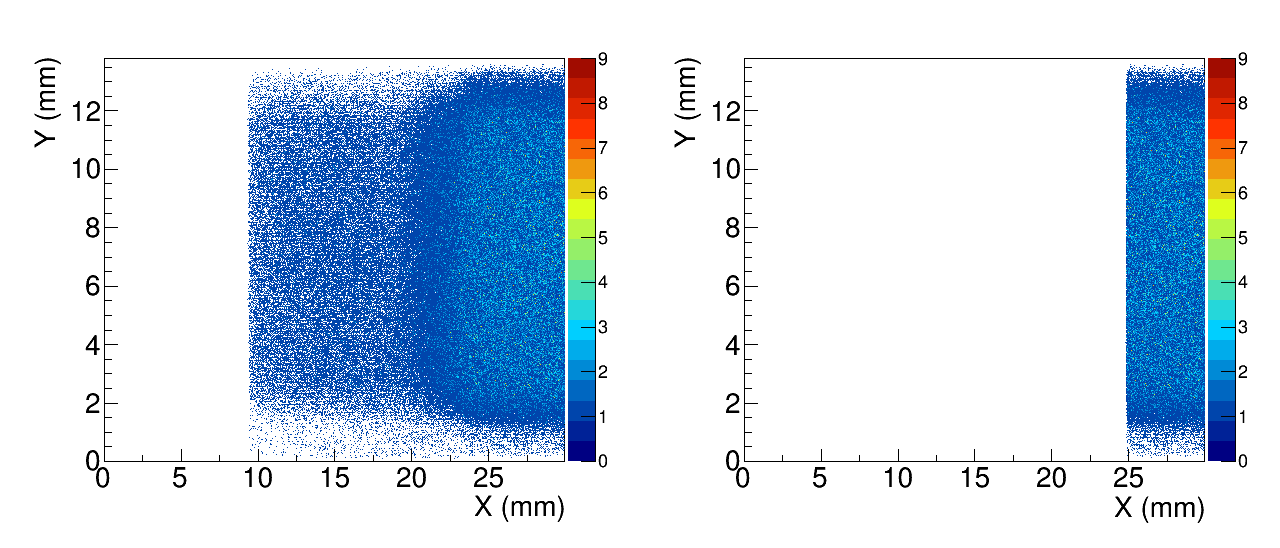 k
n
ALICE ITS | Master thesis defense | June 13, 2017 | Natalia EMRISKOVA
16
3	analysis
3.1 	Efficiency profile
Matrix edge
Artificial edge
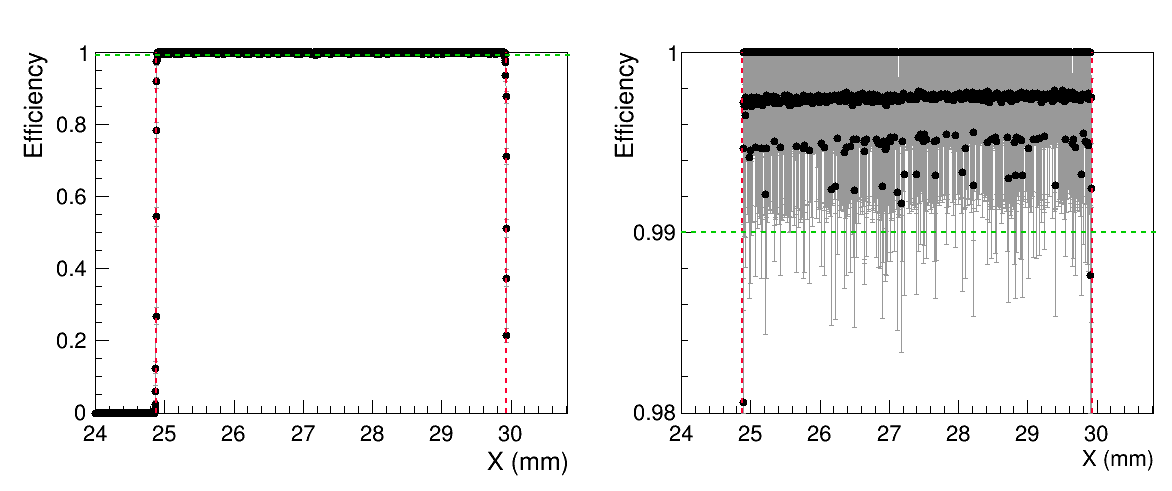 ALICE ITS | Master thesis defense | June 13, 2017 | Natalia EMRISKOVA
17
3	analysis
3.1 	Efficiency profile
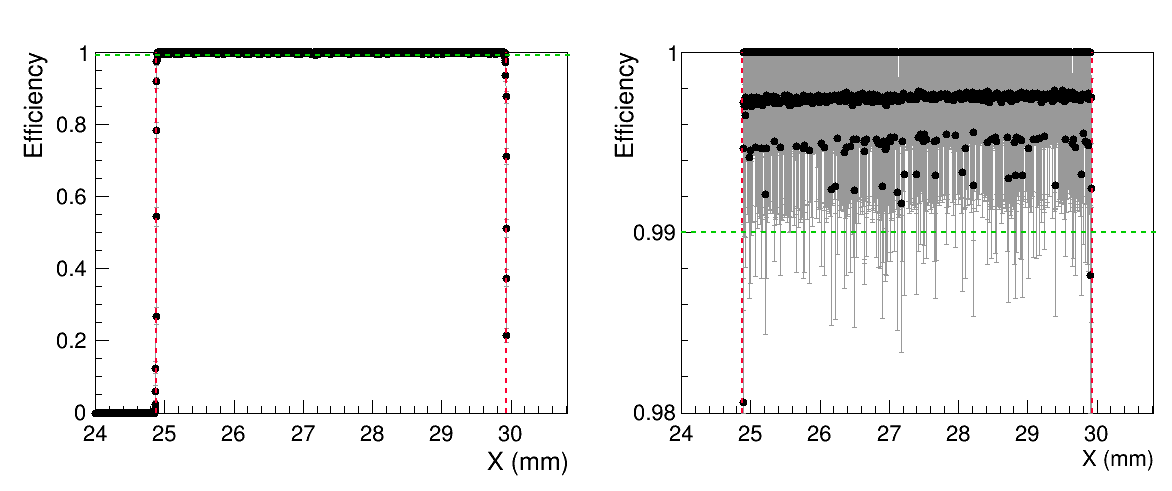 ALICE ITS | Master thesis defense | June 13, 2017 | Natalia EMRISKOVA
18
3	analysis
3.1 	Efficiency profile
Edge
Cut
one pixel
one pixel
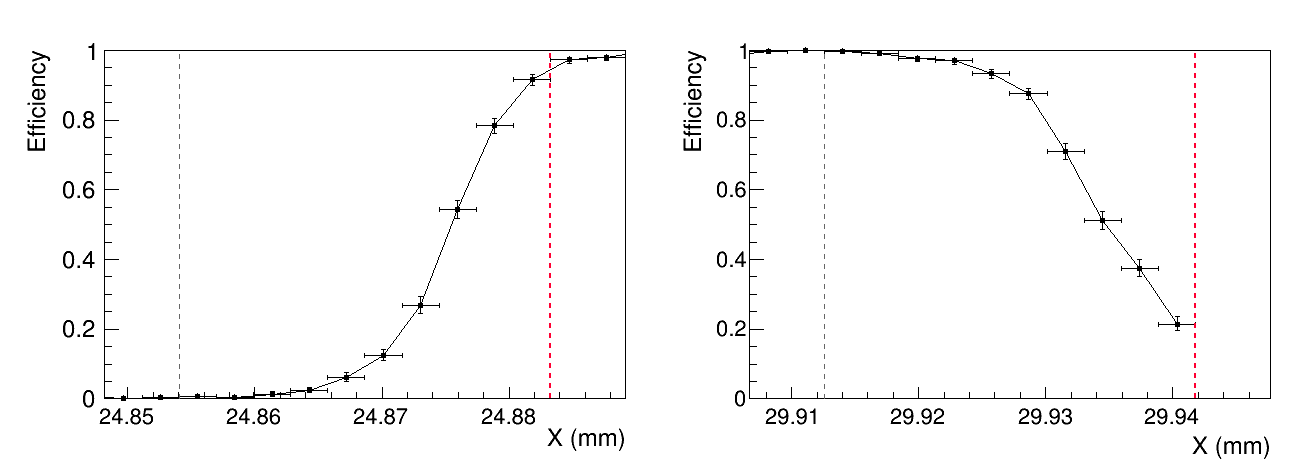 Artificial edge
Physical edge
ALICE ITS | Master thesis defense | June 13, 2017 | Natalia EMRISKOVA
19
3	analysis
3.2 	Multiple scattering model
ε
ε
ε
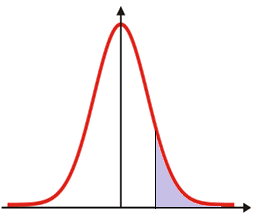 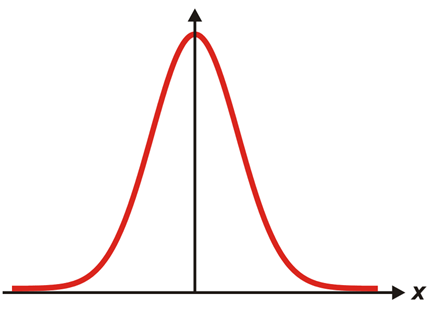 Erfc(x)
x
x
µ
x
cut
Step function
Error function
ALICE ITS | Master thesis defense | June 13, 2017 | Natalia EMRISKOVA
20
3	analysis
3.2 	Multiple scattering model
one pixel
one pixel
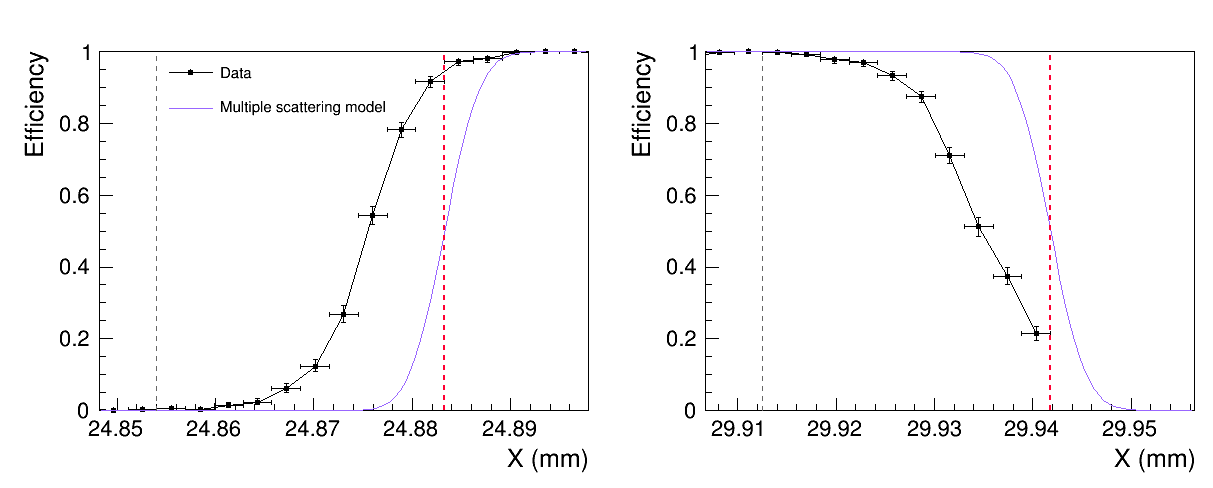 Artificial edge
Physical edge
ALICE ITS | Master thesis defense | June 13, 2017 | Natalia EMRISKOVA
21
3	analysis
3.3 	Cluster shapes
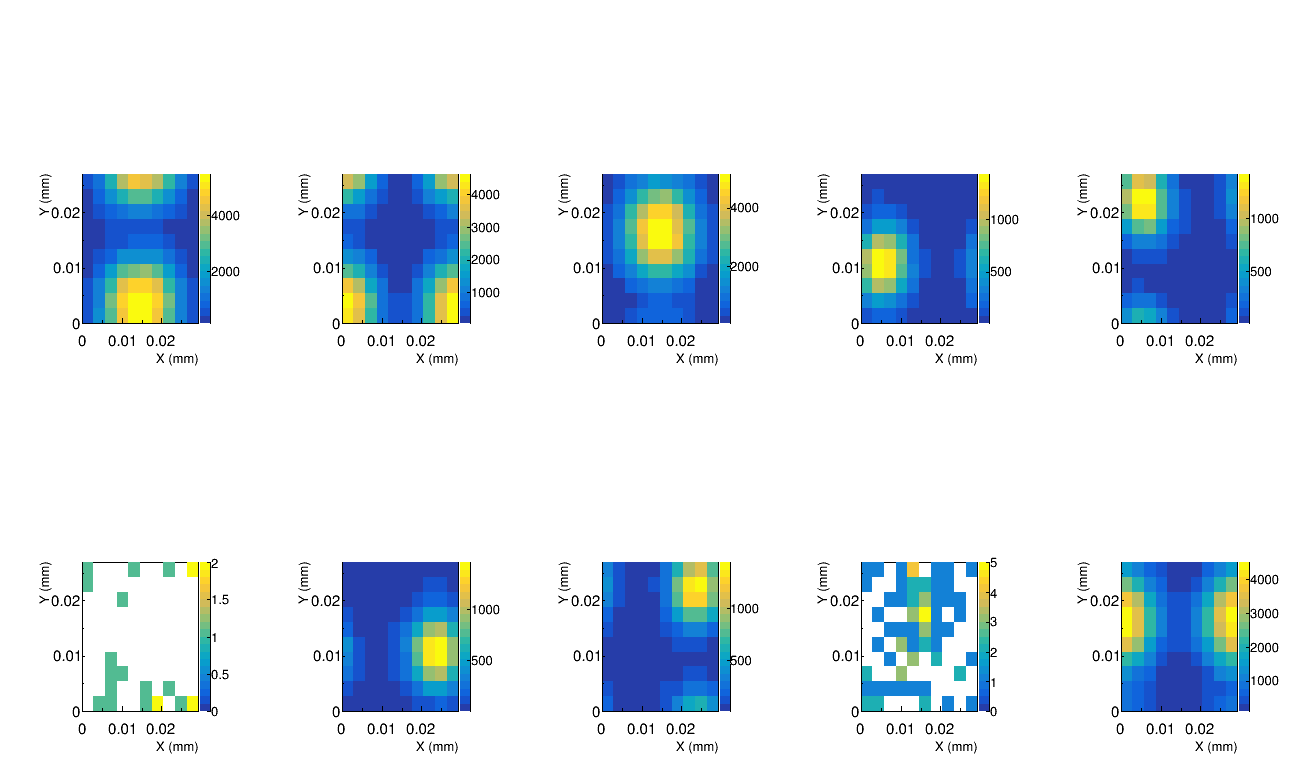 ALICE ITS | Master thesis defense | June 13, 2017 | Natalia EMRISKOVA
22
[Speaker Notes: Impinging point  inside one pixel]
3	analysis
3.4 	Pixel response from cluster shapes
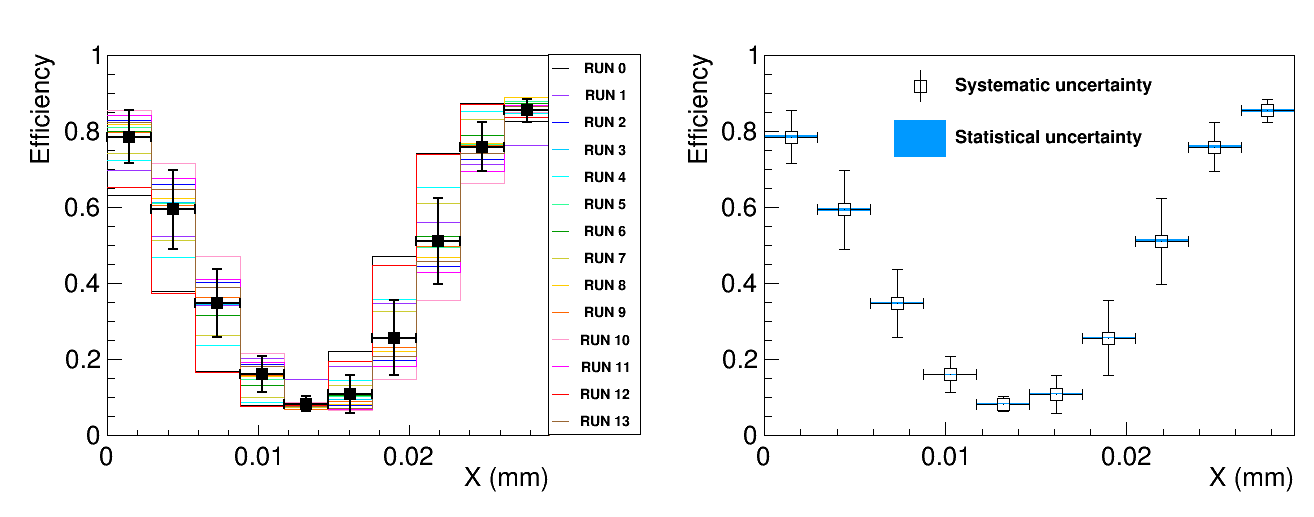 Systematic uncertainty dominating
  Residual misalignment of the data
ALICE ITS | Master thesis defense | June 13, 2017 | Natalia EMRISKOVA
23
3	analysis
3.4 	Pixel response from cluster shapes
last rejected pixel
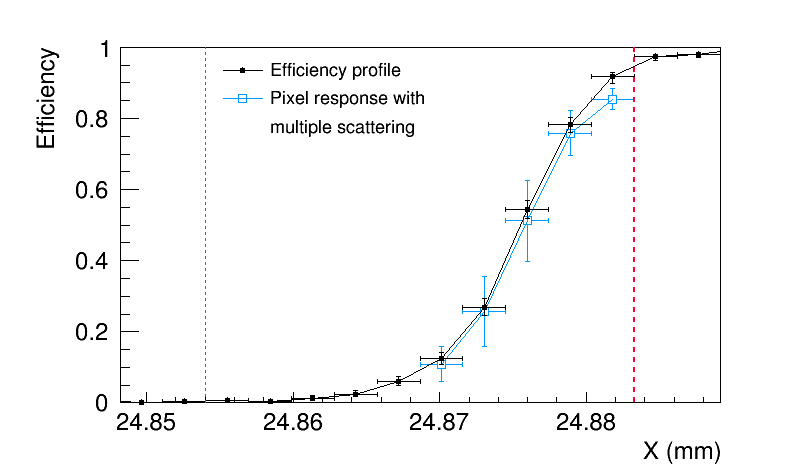 ALICE ITS | Master thesis defense | June 13, 2017 | Natalia EMRISKOVA
24
[Speaker Notes: Don’t comment the chi2

Explicite which ic compared and in which range]
3	analysis
3.5 	Pixel response model
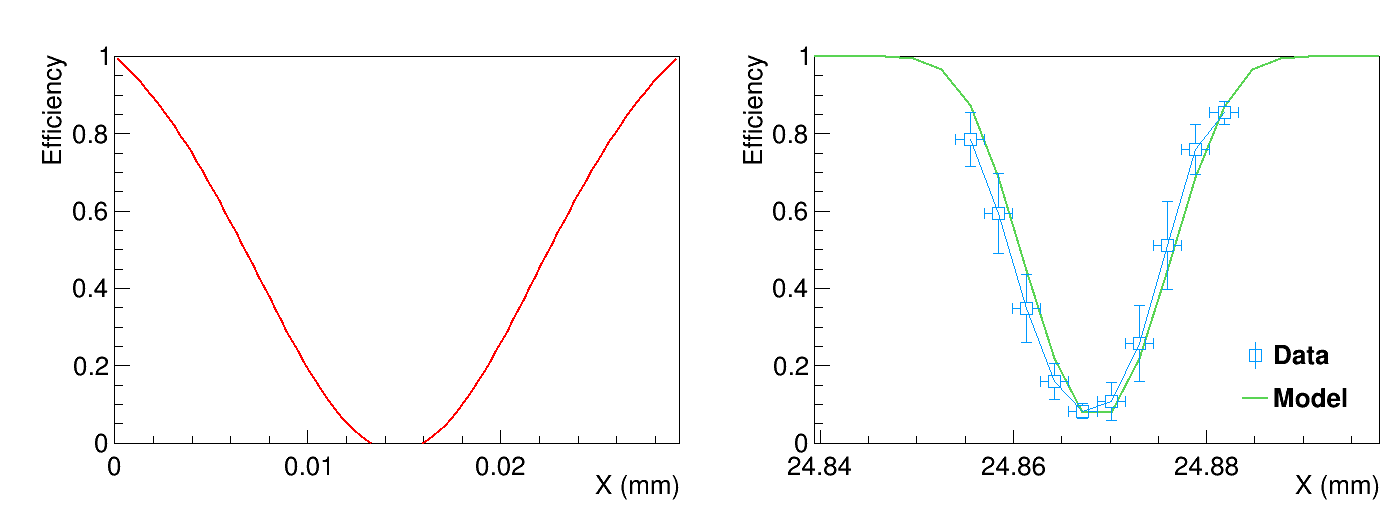 Before convolution
After convolution
ALICE ITS | Master thesis defense | June 13, 2017 | Natalia EMRISKOVA
25
4	Pixel matrix edge
last pixel
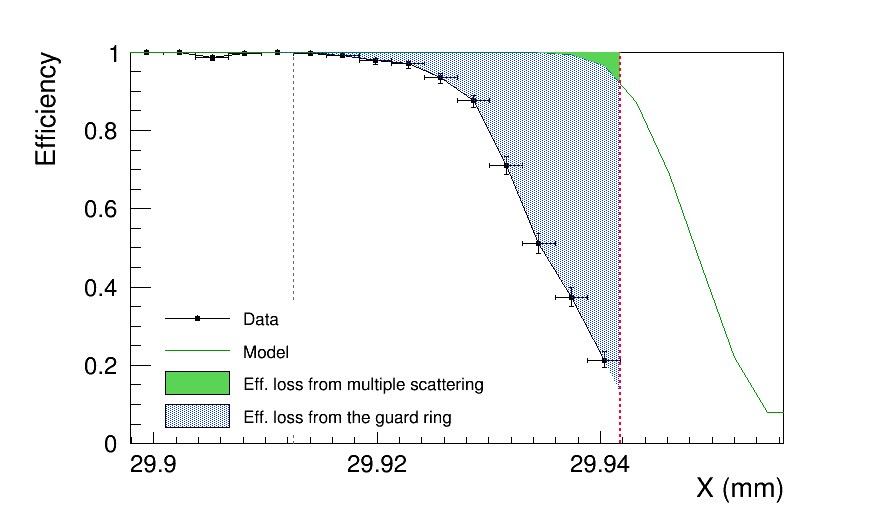 ALICE ITS | Master thesis defense | June 13, 2017 | Natalia EMRISKOVA
26
[Speaker Notes: Compare to the 100 micron gap]
5	Dead double column
2 pixel columns
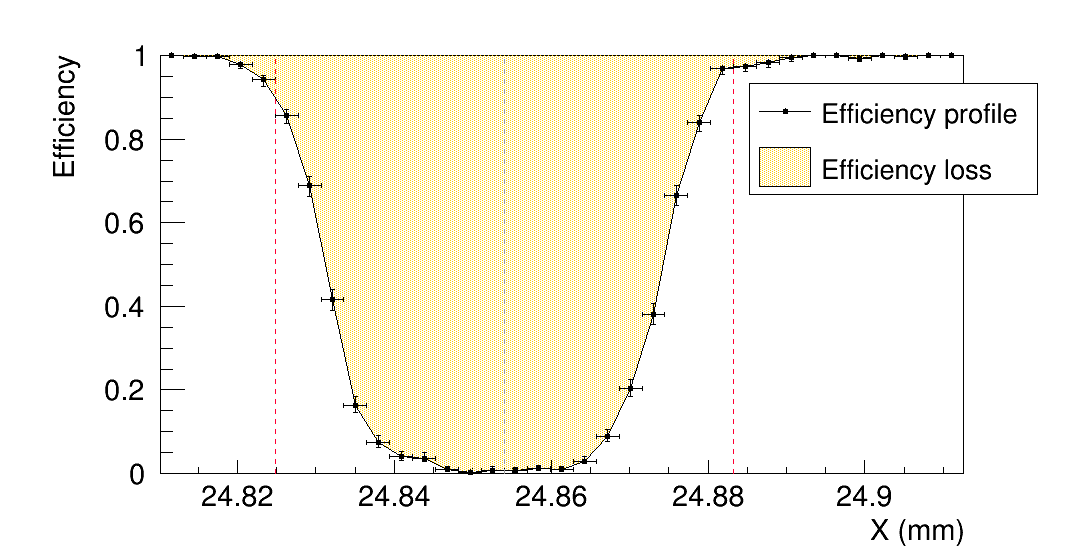 ALICE ITS | Master thesis defense | June 13, 2017 | Natalia EMRISKOVA
27
Conclusion
In-pixel response study of the ALPIDE chip using test beam data
The sensor edge:
Multiple scattering – minor effect
Pixel response dominant
Efficiency loss du to the guard ring ~ 24 %
Only in the last pixel column
Dead double column:
Efficiency loss ~ 73 %
Charge sharing can recover ~ 27 %
ALICE ITS | Master thesis defense | June 13, 2017 | Natalia EMRISKOVA
28
Thank you
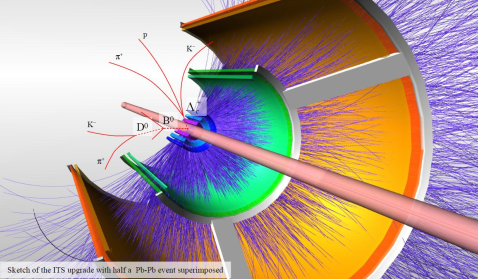 Back ups
Runs used in the analysis
Efficiency error calculation
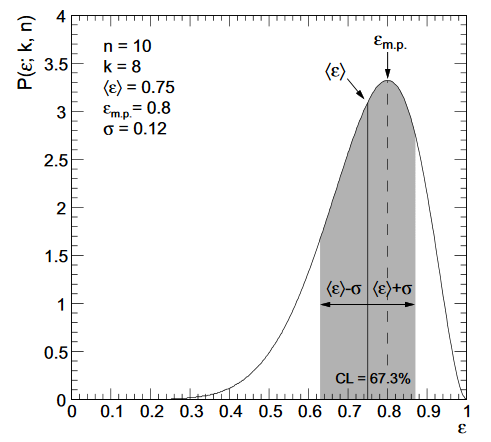 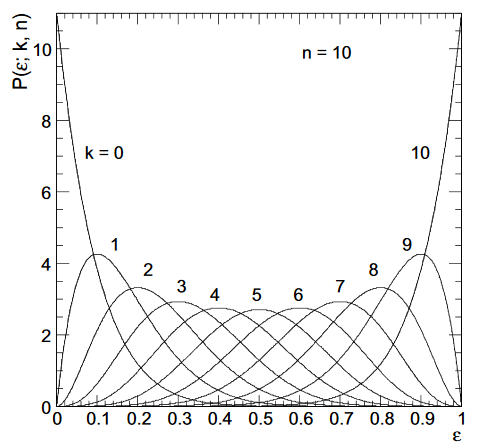 Calculation of sigma tr
Track resolution
Single point resolution
residual
2.833 μm
6.009 μm
5.229 μm
Residual Gaussian fit
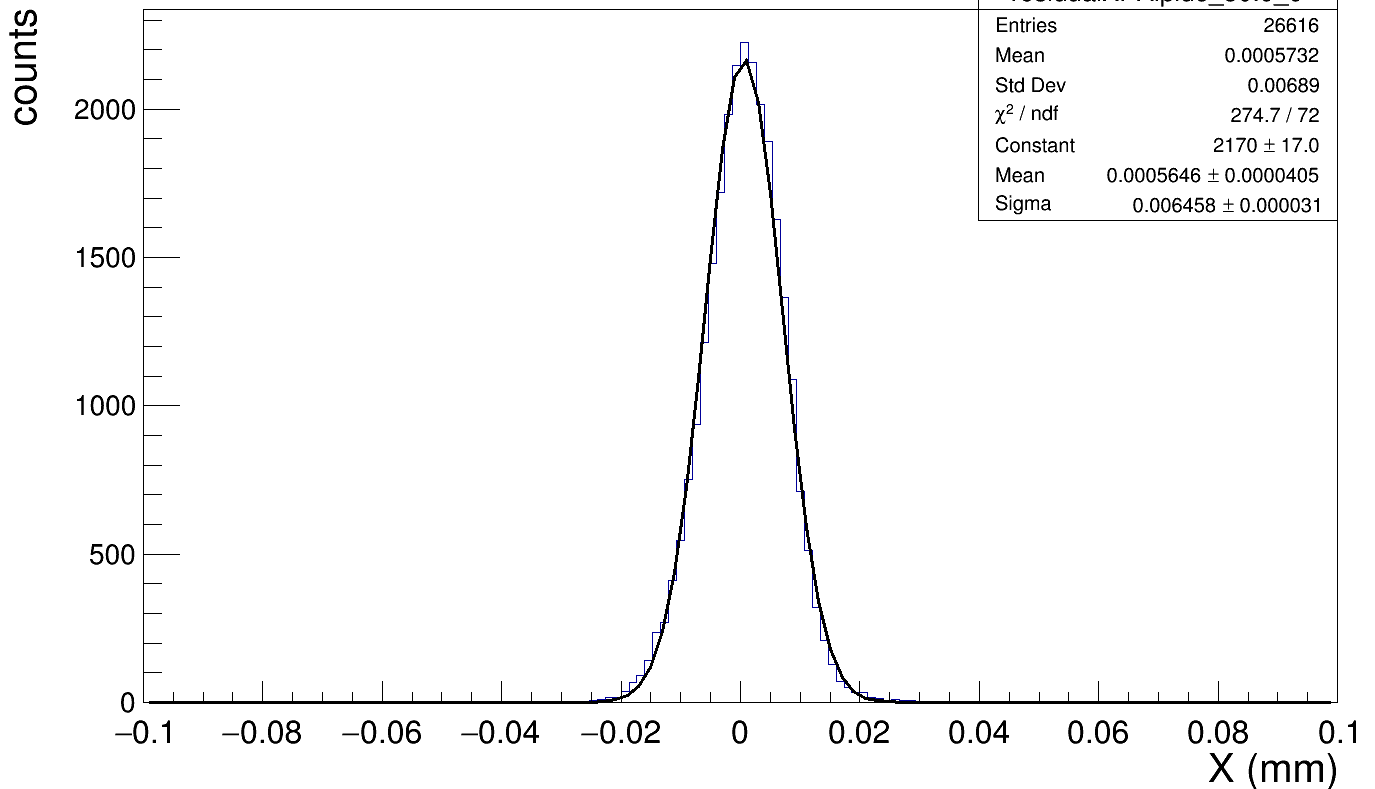 3	analysis
3.3 	Cluster shapes
cut
active
ALICE ITS | Master thesis defense | June 13, 2017 | Natalia EMRISKOVA
35
Chi² calculations
Data vs. pixel response from cluster shapes
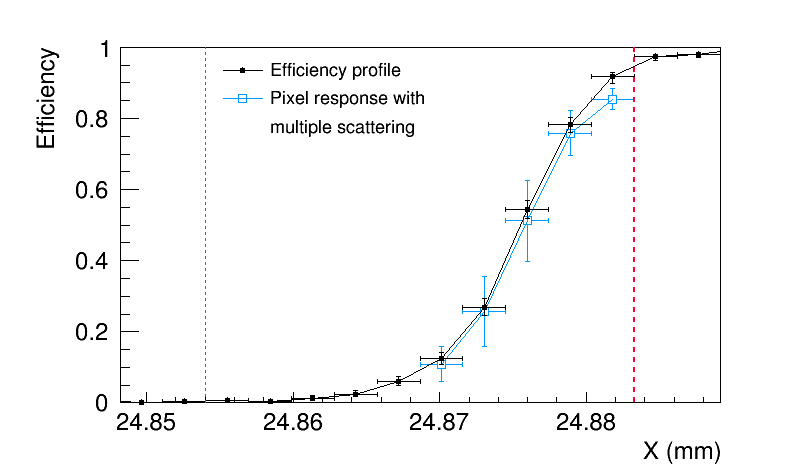 Pixel response from cluster shapes vs. model
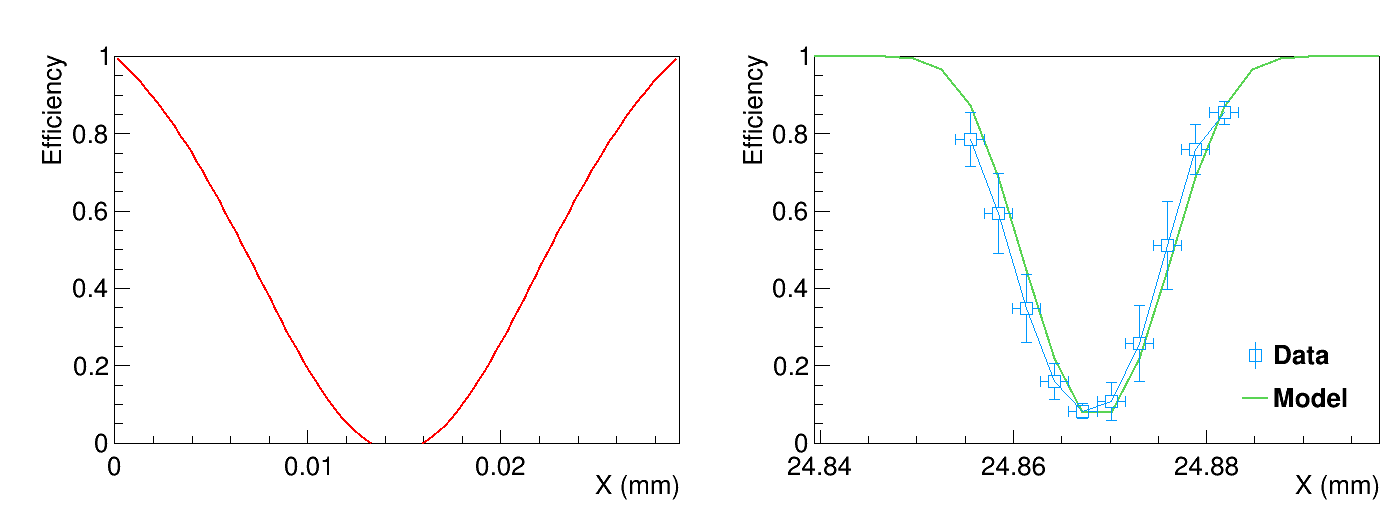 Efficiency loss calculations
Pixel matrix edge
Dead double column
Dead Double column asymmetry
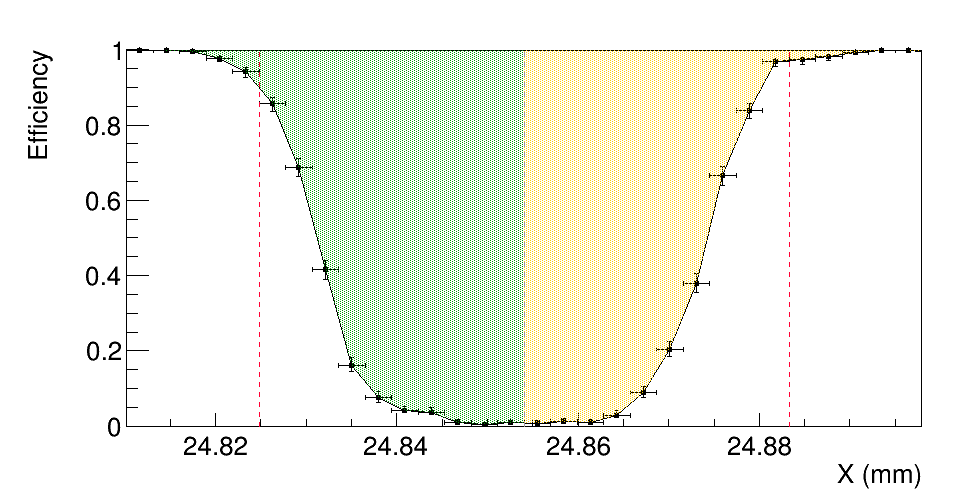 22.8 μm
20.1 μm
Bethe-bloch formula
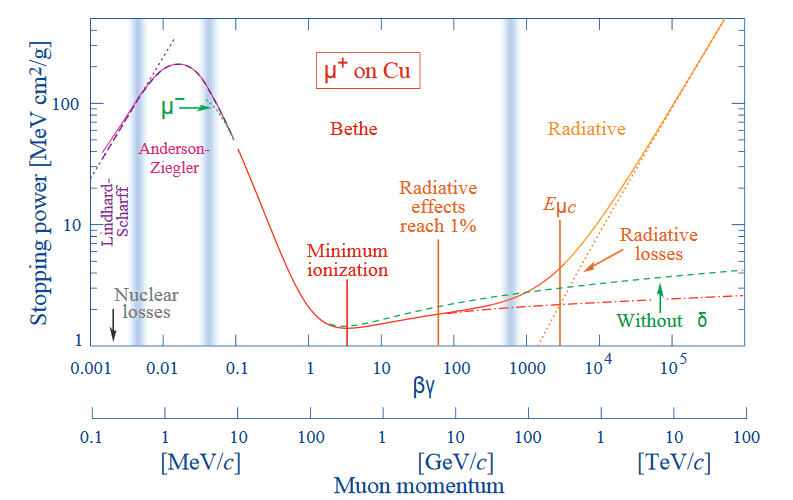